Who Are We and What Do We Do?

Rotarians are folks in the community – like you – who want to make a positive difference in Madison and beyond
We focus on three core missions:
We Fight Food Insecurity
We Develop Youth 
We Partner with Others in the Community
1
To Fight Food Insecurity, we: 
Grow produce in the Community Garden to donate to local food banks:
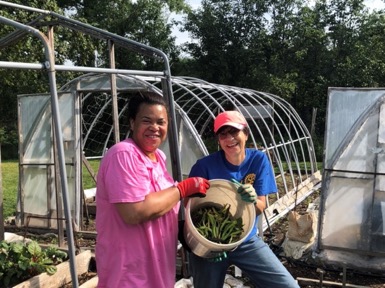 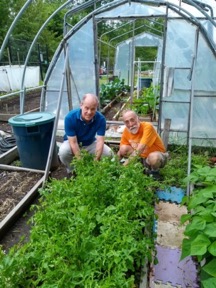 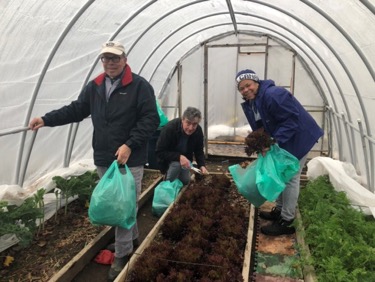 A group of Rotarians maintain a plot in Madison’s Community Garden to exercise their green thumbs and provide food for those in need
2
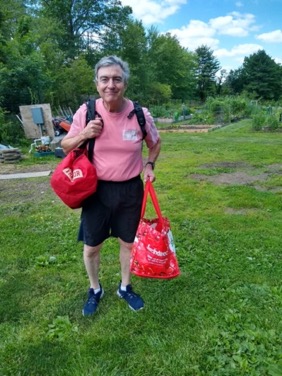 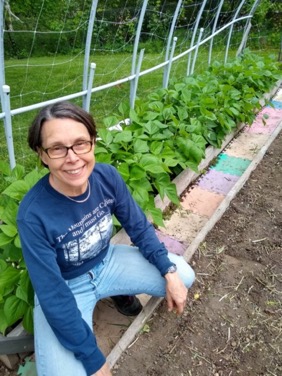 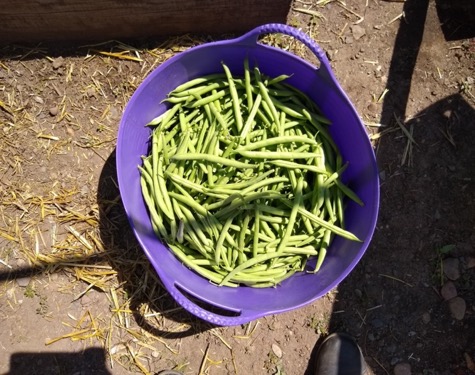 Collectively we grow and donate many hundreds of pounds of healthy vegetables to food banks in Madison and the Morris area
3
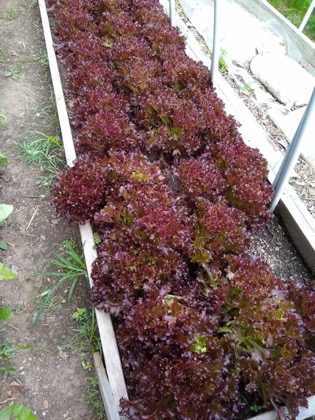 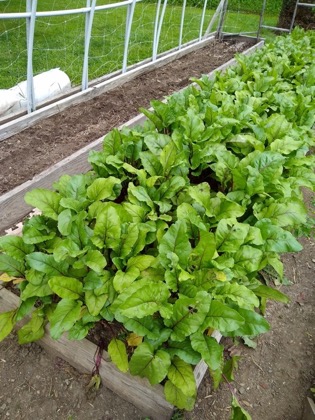 Some of the produce grown at the garden by our “green thumb” crew
4
To Fight Food Insecurity, we: 
Collect food to donate to local food banks:
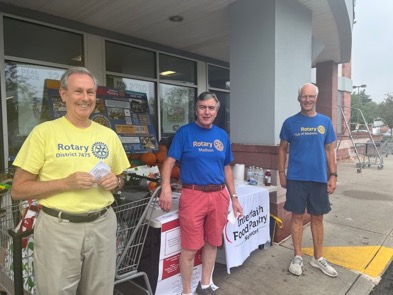 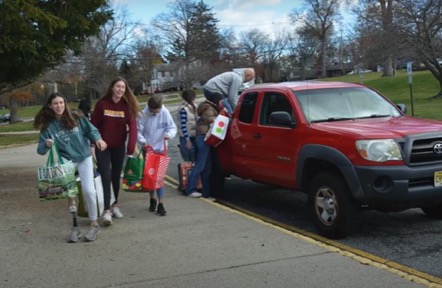 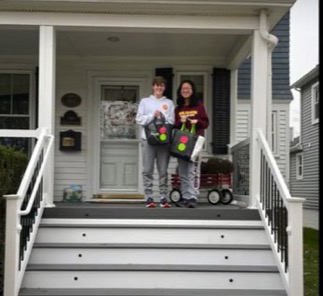 Together with our High School Interact affiliate, we started a bi-weekly food collection during the pandemic, which continues today
5
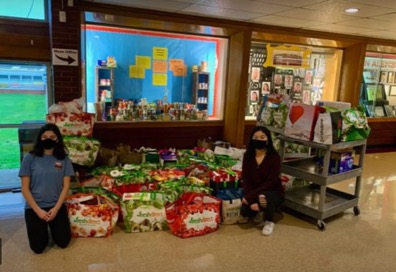 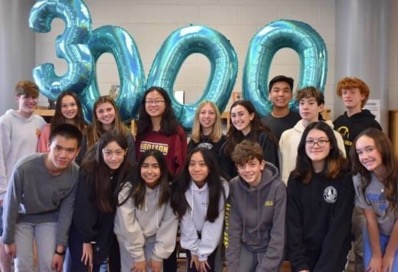 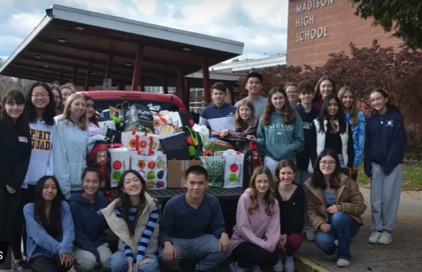 The food collected is a vital source for local food banks, and we are beyond 4500 bags already! This effort is also a great opportunity for our students to learn the value of community service.
6
Collecting for the Interfaith Food Pantry
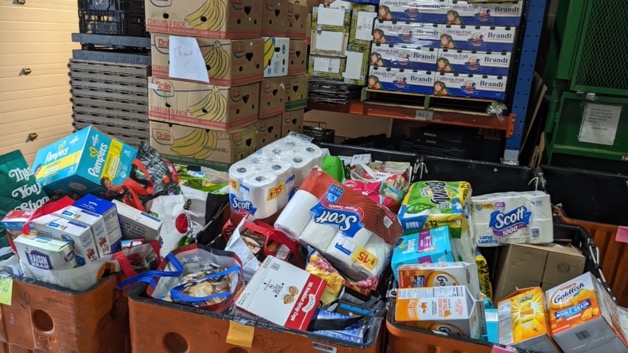 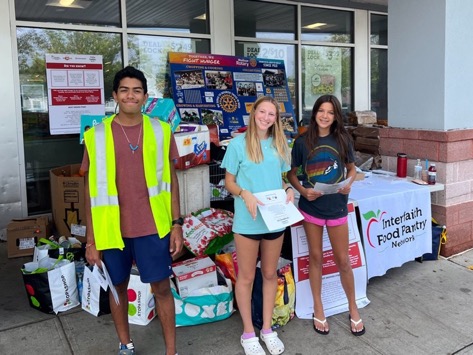 7
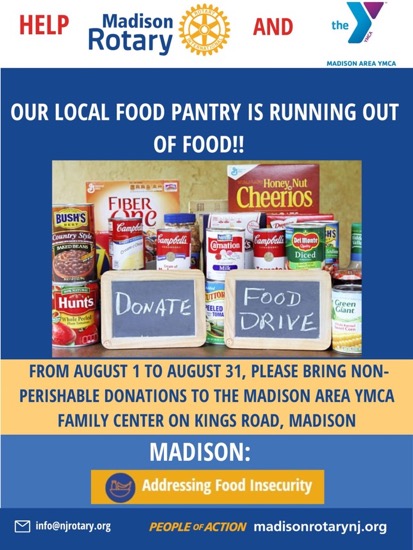 Partnering with the YMCA to support the Baptist Church food pantry
8
To Fight Food Insecurity, we: 
Cook food for donation to local shelters:
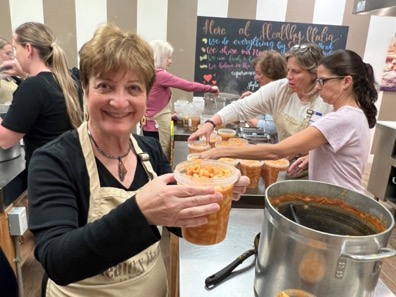 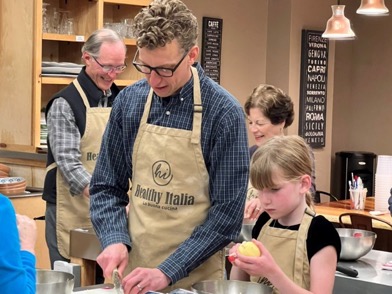 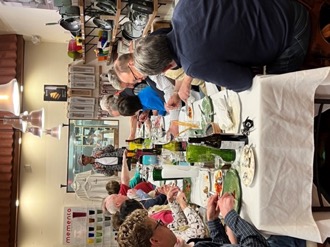 We gather at Healthy Italia to make delicious soups, followed by a family style meal for our cooks
9
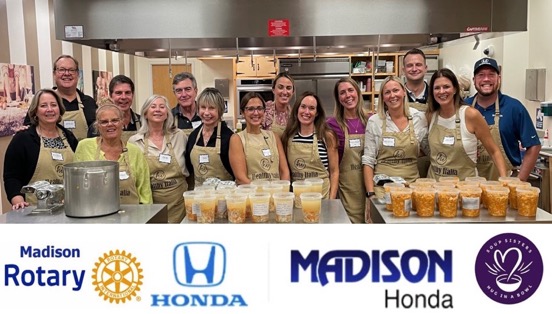 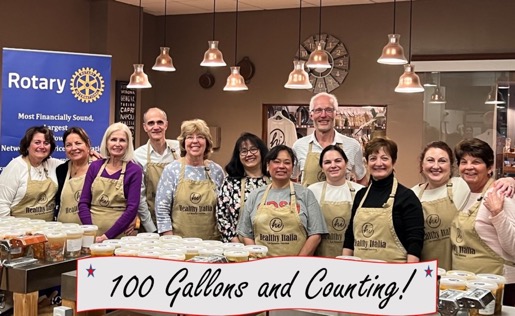 Thanks to our members, partners and community members who joined the fun, we are now well above the 150-gallon mark! Madison Honda was our first local business to co-sponsor an event.
10
To Fight Food Insecurity, we: 
Pack meals to send to those in need here and elsewhere:
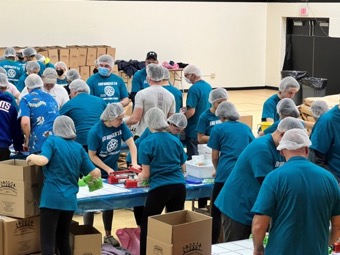 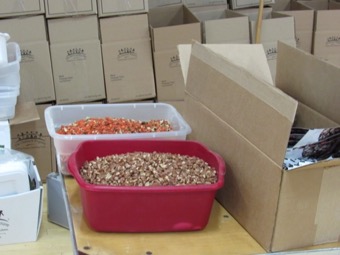 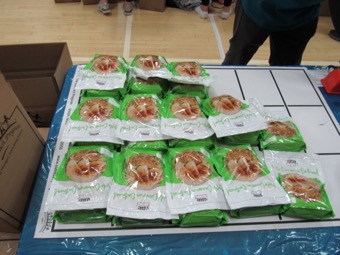 Together with other Rotary clubs in the area, we gather each spring to package tens of thousands of healthy dehydrated meals.
11
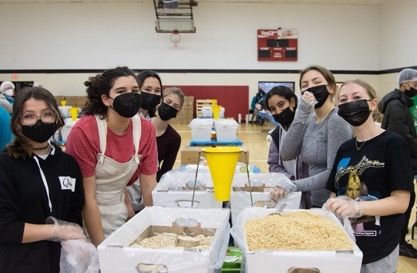 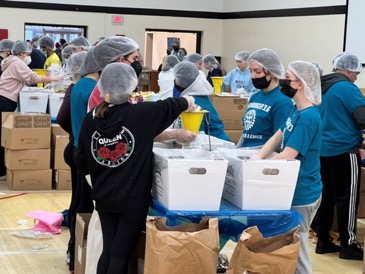 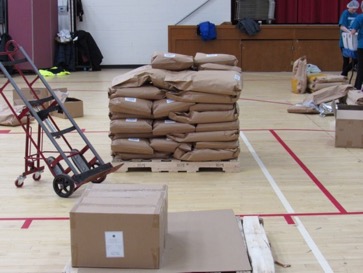 Our High School’s Interact club is a big supporter of this effort. At each of these events we can pack about 50,000 meals to send to those in need in New Jersey and elsewhere, such as Ukraine.
12
To Fight Food Insecurity, we: 
Make direct financial contributions to partners who house, clothe and feed those in need, including:
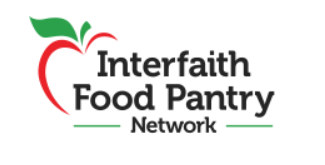 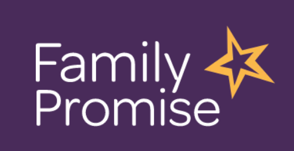 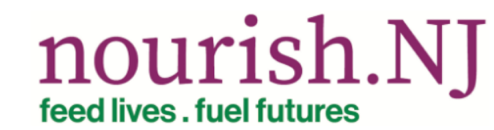 First Baptist Church of Madison
13
To Develop Youth, we mentor students in community service and provide opportunities for personal growth:
14
Interact students making Spring/Easter baskets for Family Promise - 2022
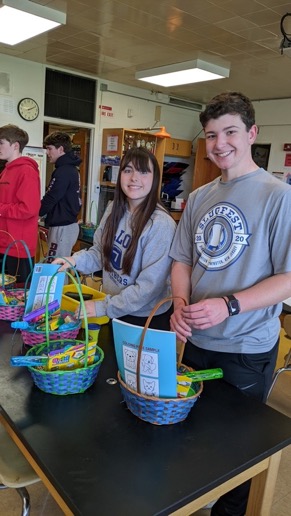 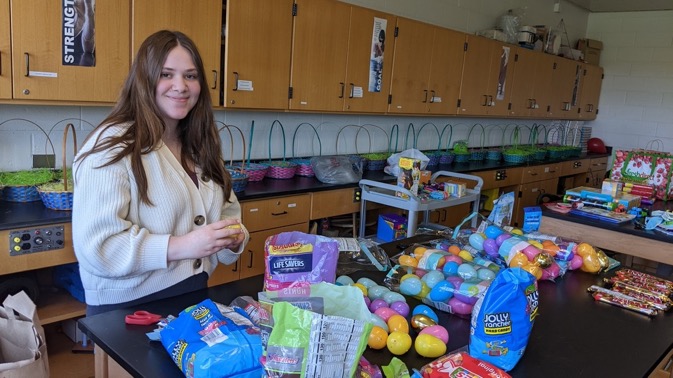 15
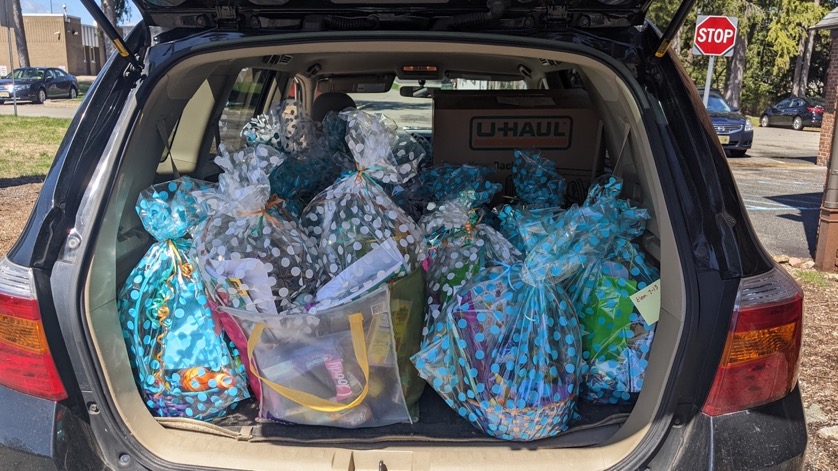 16
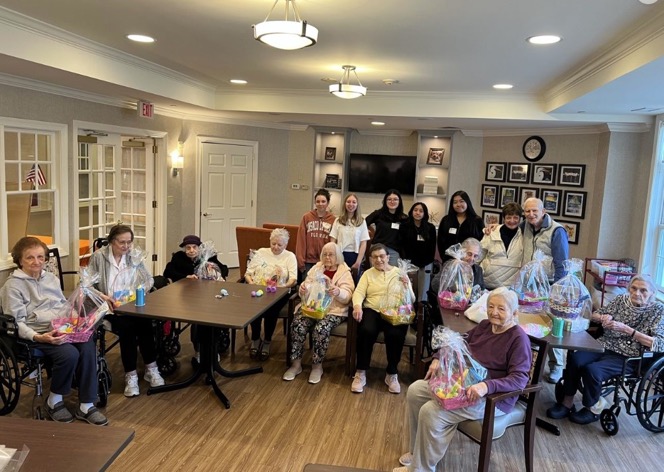 In 2023, Interact members worked with seniors at Sunrise to make baskets for children
17
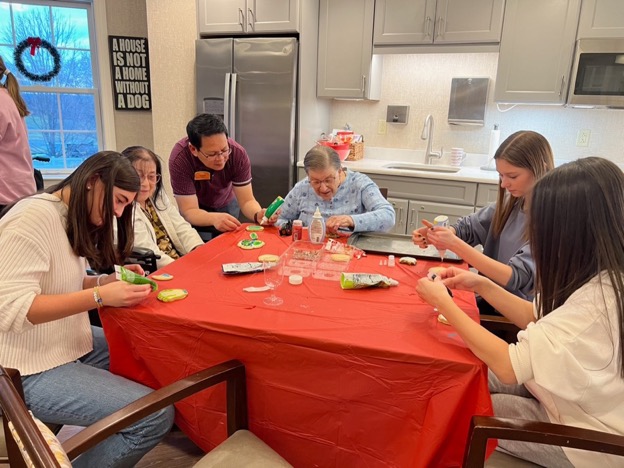 For the 2023 holidays, Interact members and seniors at Sunrise decorated Christmas cookies together
18
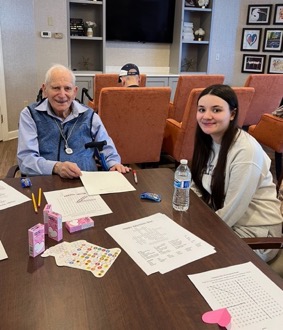 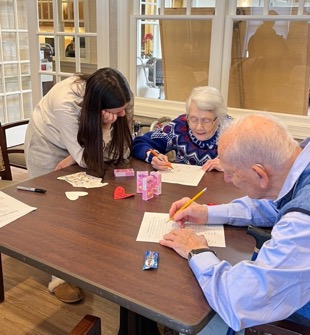 For Valentine’s Day the Interact Club visited seniors with fun and activities
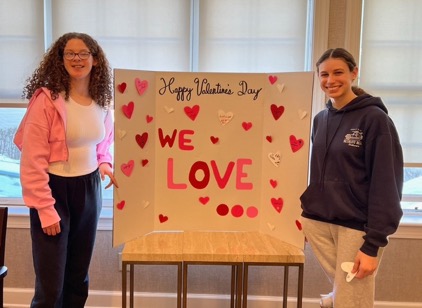 19
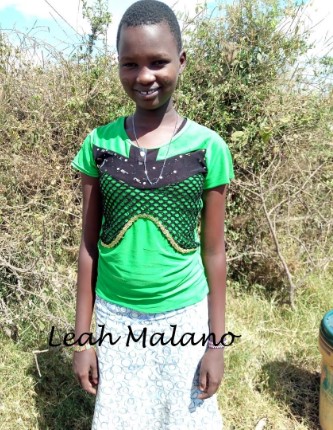 The Interact Club has raised money to provide Maasai girls in Kenya with High School education – Leah Malano was the first!
20
Celebrating and thanking donors to our bi-weekly food drive
Collecting as an adjunct to one  of our Rotary events
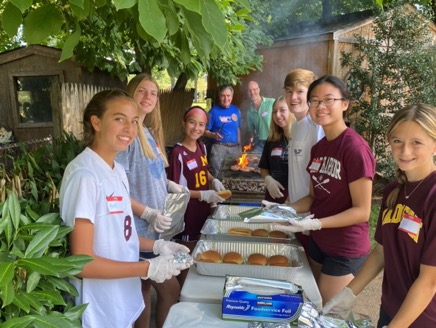 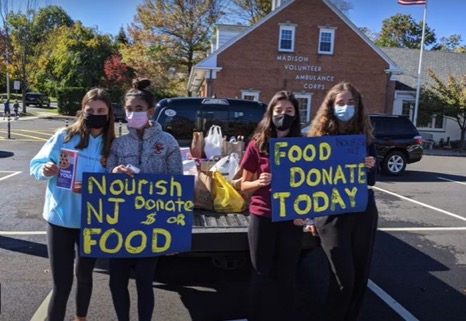 21
Our Interact club joins Rotary at many of our service events:
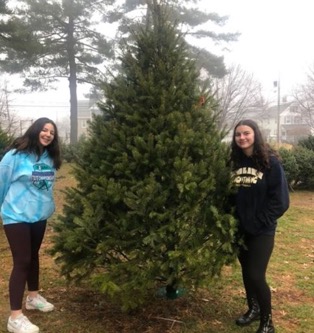 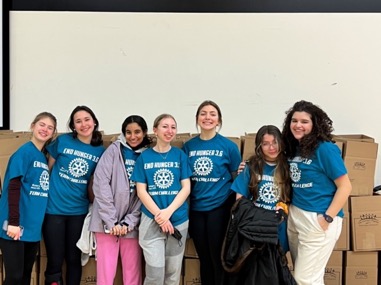 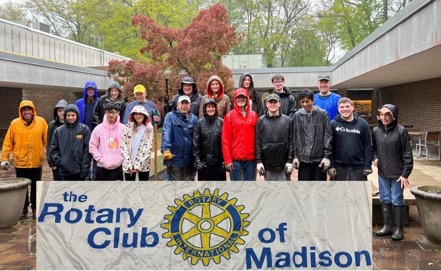 Madison Green & Clean
Interact at End Hunger
Xmas Tree Sales
22
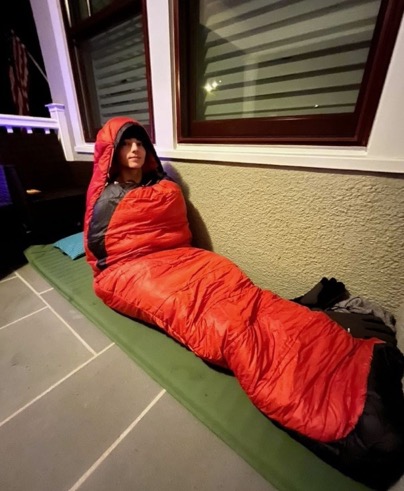 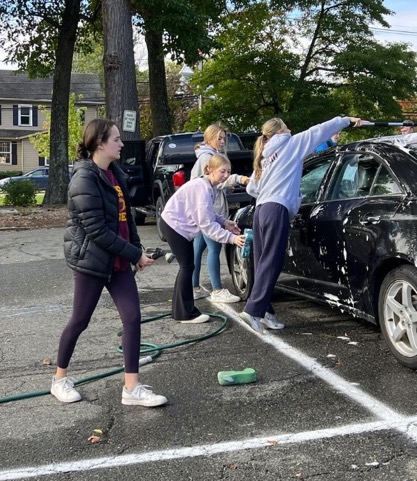 The Interact Club participating in A Night in the Cold to raise awareness and money to fight homelessness, and holding a cash wash to raise money for disaster relief in Turkey and Syria
23
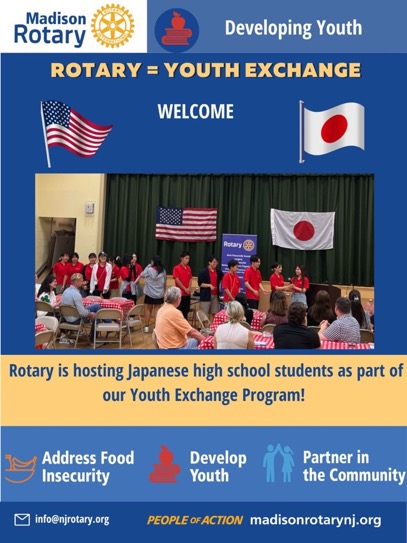 We supported the return of Rotary’s Short-Term Youth Exchange with Japan after a pandemic hiatus; Madison students spend three weeks in Japan, then host Japanese students in return.
24
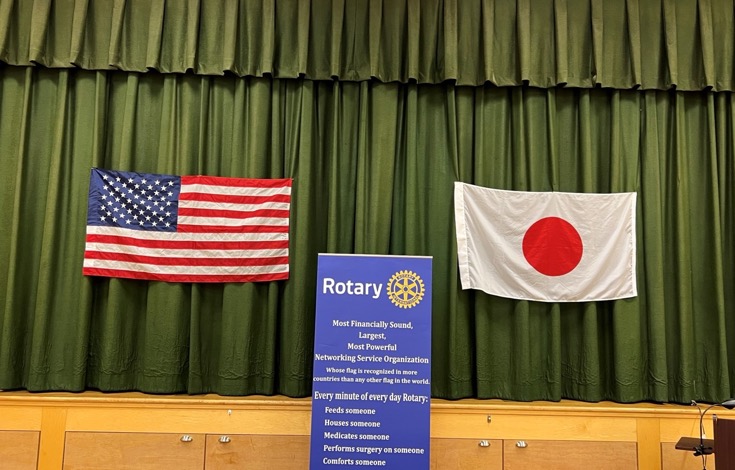 Our welcome for the Japanese students and chaperones
25
Making introductions, and renewing friendships
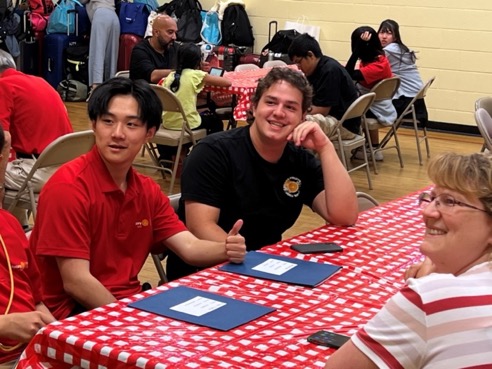 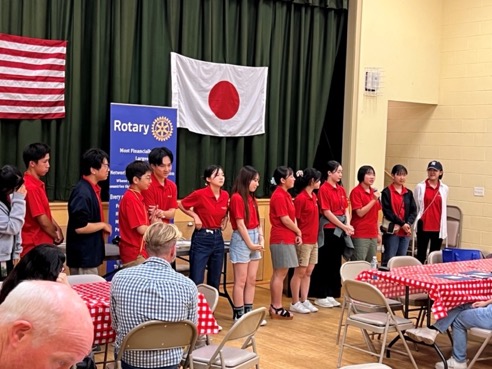 26
Celebrating the circle of friendship
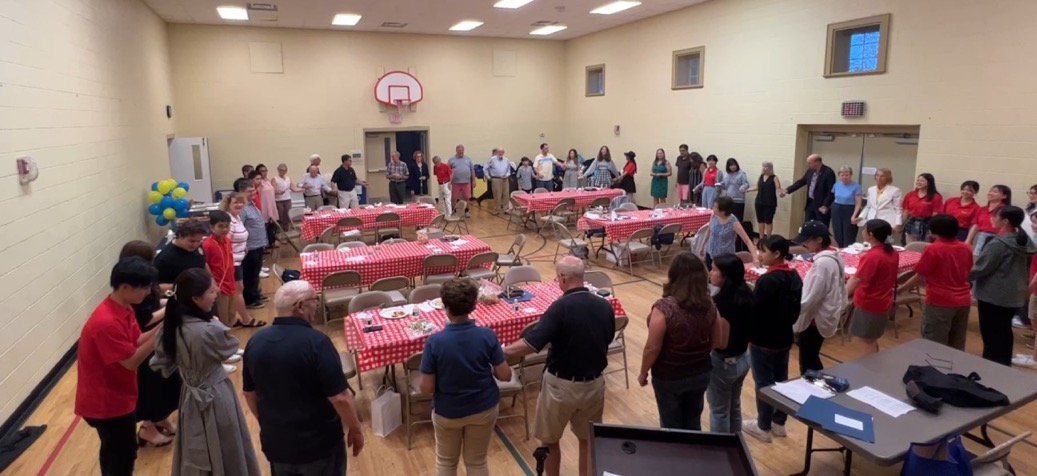 27
We encourage and recognize leadership among our students
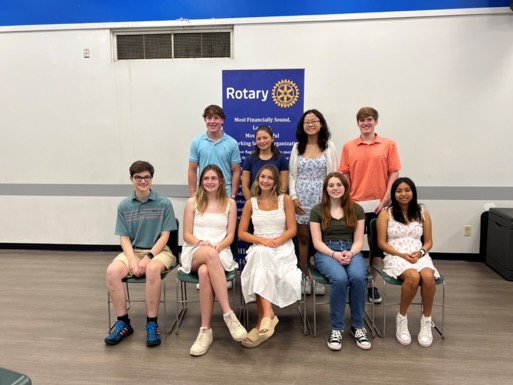 Winners of our senior scholarships and “Laws of Life” essay contest
28
To Develop Youth, we start at the elementary school level:
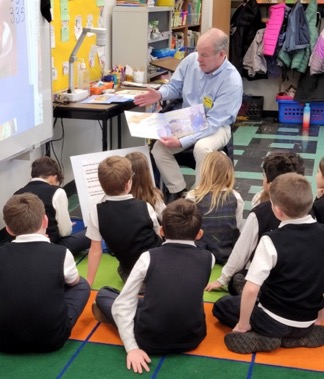 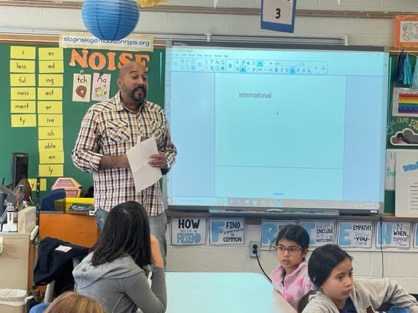 At “Dictionary Days” for third graders, each student is given a personalized dictionary
Our “Reading Days” for second graders are fun and introduce Rotary concepts of sharing and fairness
29
Second graders had fun and learned about Rotary Values
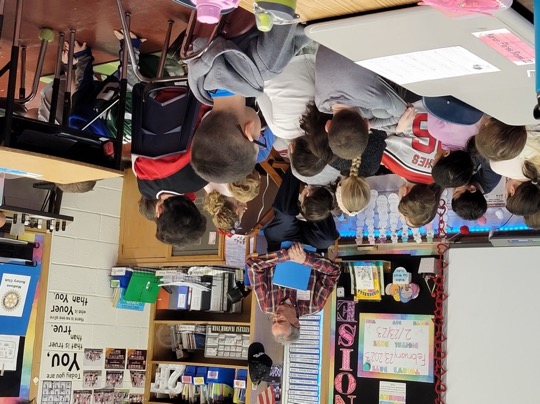 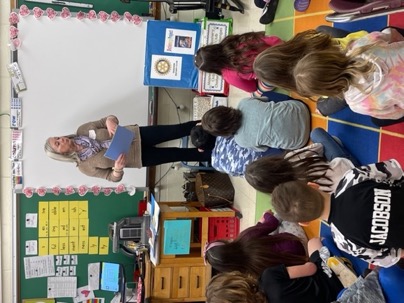 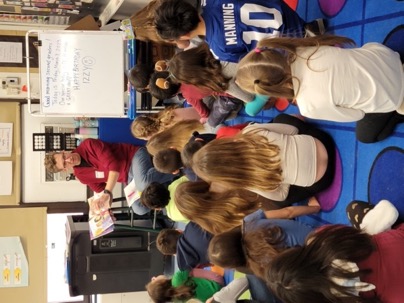 30
For Third graders: Dictionaries, Happy faces, Engaged minds!
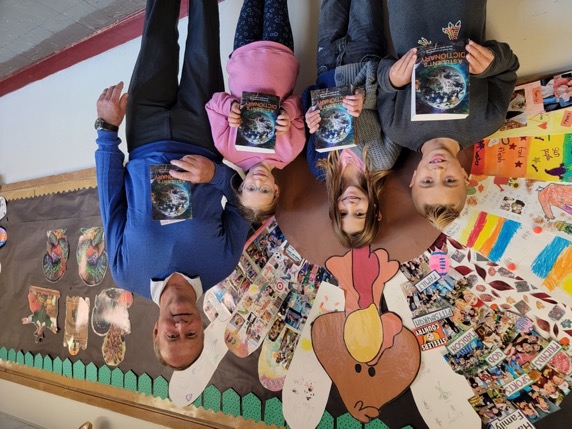 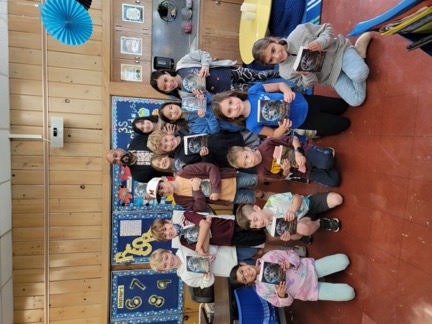 31
To Partner in the Community, we directly support many local service groups, and take part in many activities that help keep Madison a great place to live and work:
32
To Partner in the Community, we make direct contributions to compatible organizations, including:
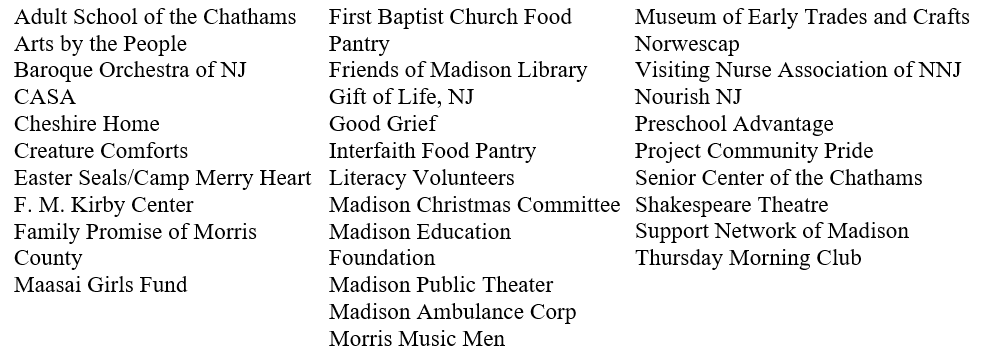 33
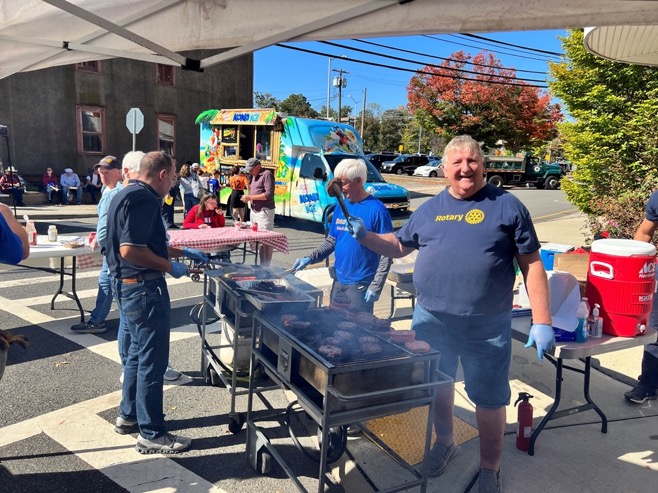 We are regulars at Bottle Hill Day, Madison’s downtown fall festival
34
“Grab a bite and give back” – all of our proceeds support our charitable work in the community, so when folks buy a burger, they help us “give back” to those in need
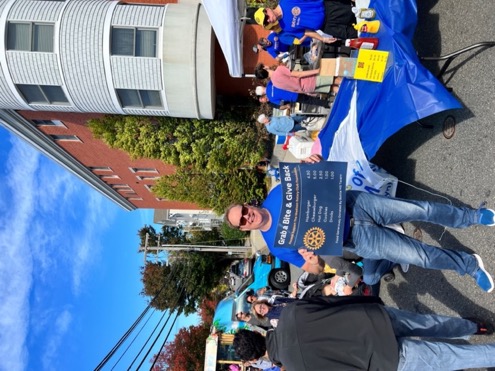 35
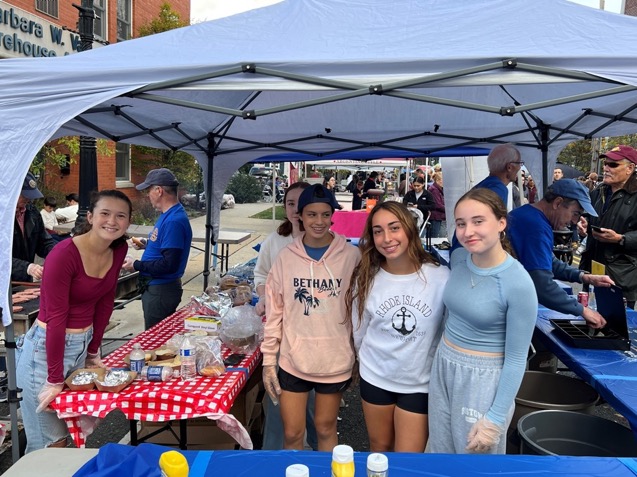 Our High School Interact members get in on the act and help out at our food stand
36
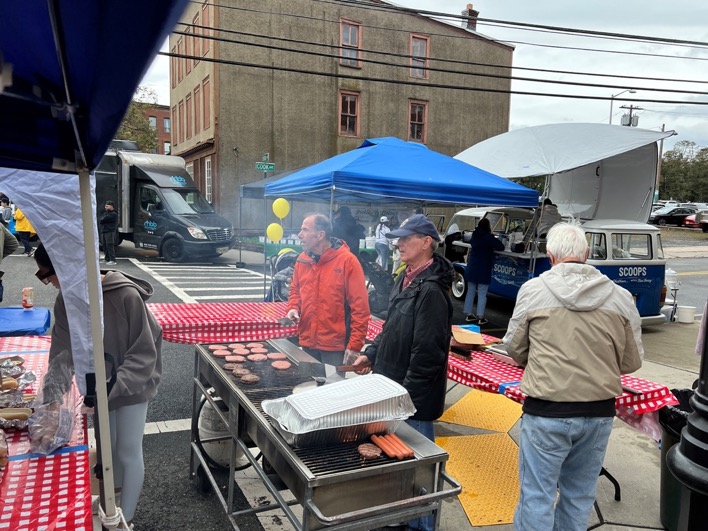 A long day at the grill means happy customers but tired cooks!
37
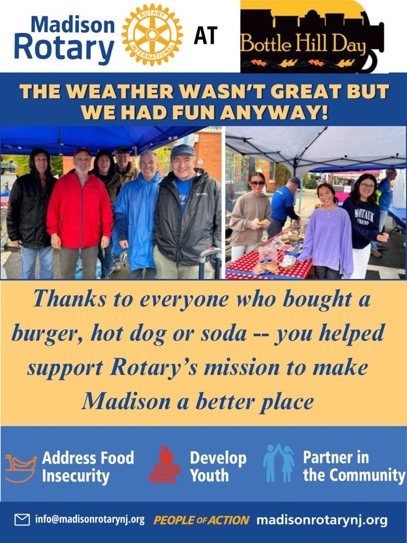 Fall 2023 saw us have fun despite the rain that made the day a bit soggy!
38
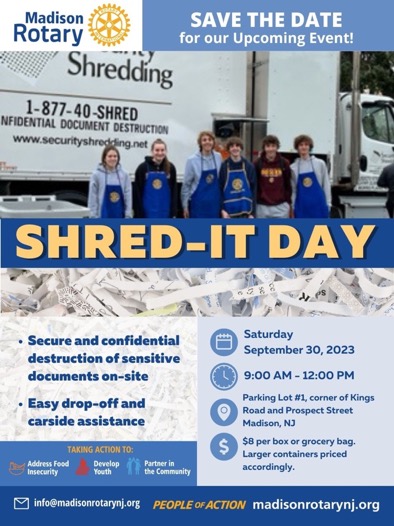 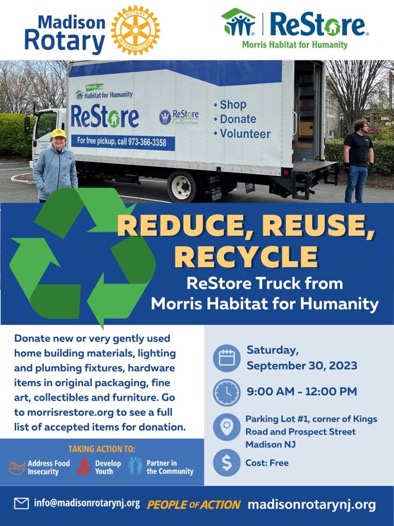 Twice a year we team up with Habitat for Humanity’s ReStore facility to help Madison “restore, reuse, and recycle”
39
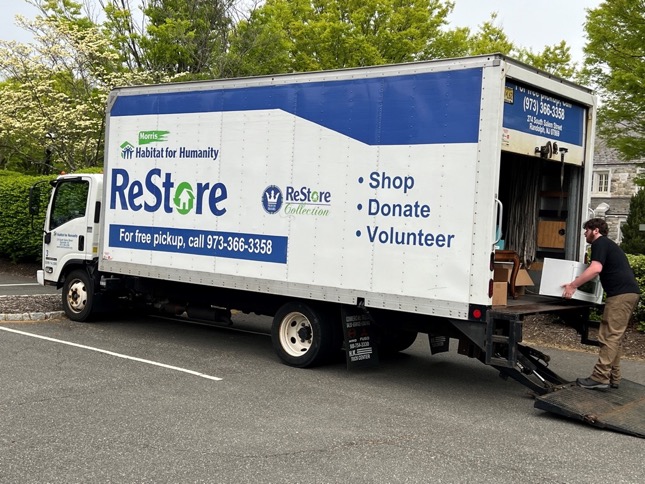 ReStore accepts used household goods that can be resold, with the proceeds supporting Habitat’s housing mission
40
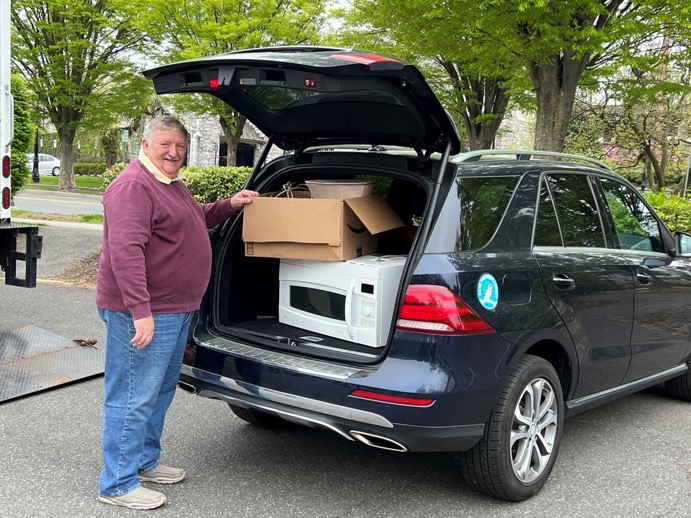 Folks are happy that things they no longer need can be put to new uses supporting the good work of addressing housing insecurity
41
The more trucks ReStore can fill, the more people that can be helped
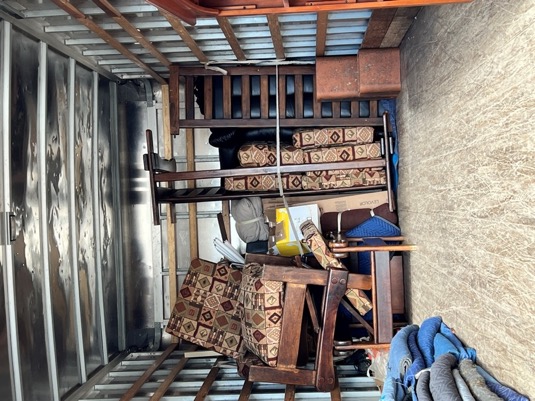 42
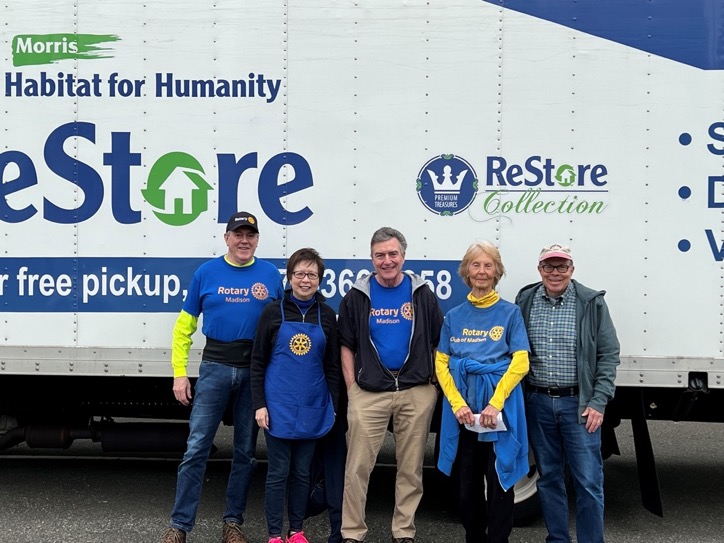 We’re happy to continue Rotary’s long-standing partnership with Habitat
43
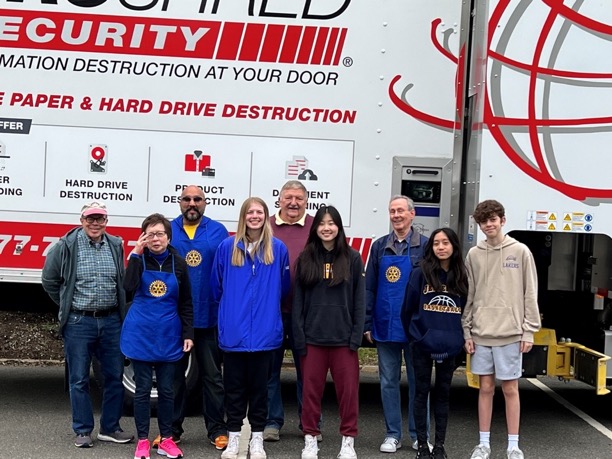 Meanwhile, with the help of Madison Interact club members and local Scouts, we provide low-cost, confidential document shredding services to local residents, promoting the safe and  efficient recycling of unwanted documents
44
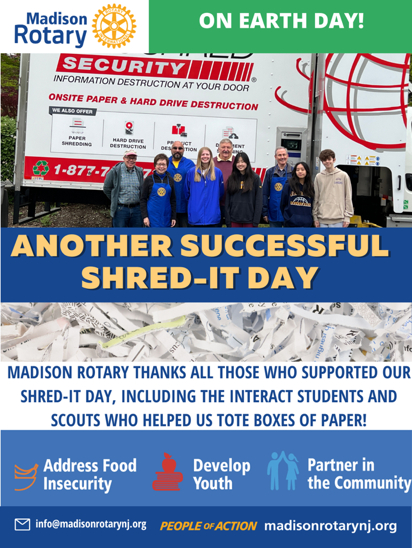 45
Our weekly meetings may feature “quick hit” service projects such as:
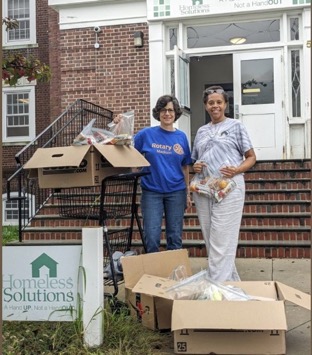 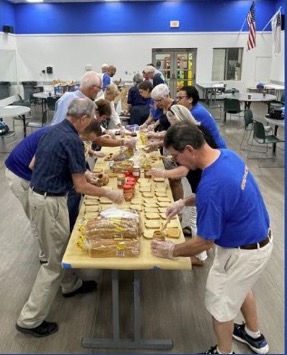 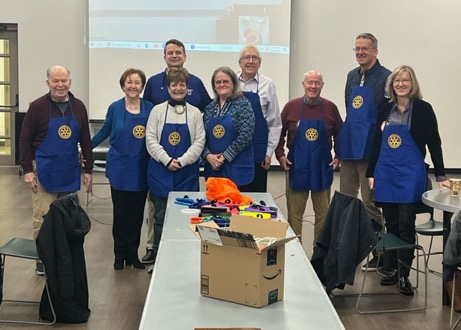 Preparing holiday gifts for Cheshire Home residents
Packing breakfast packs for Homeless Solutions
Making lunches for Bridges Outreach Center
46
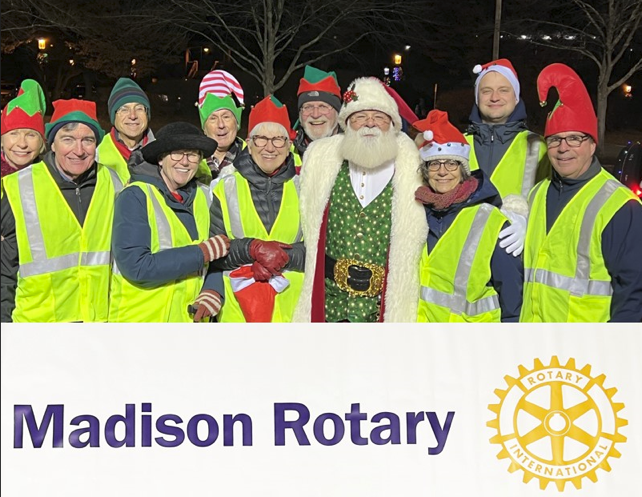 Just like Santa, Rotary is a fixture at Madison’s annual holiday parade, where Rotary members escort Santa into town
47
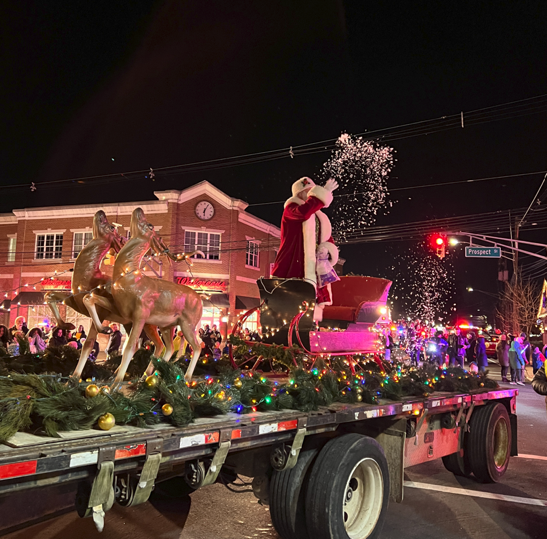 With help from his reindeer – and Rotary – Santa brings cheer – and snow – to the kids in town
48
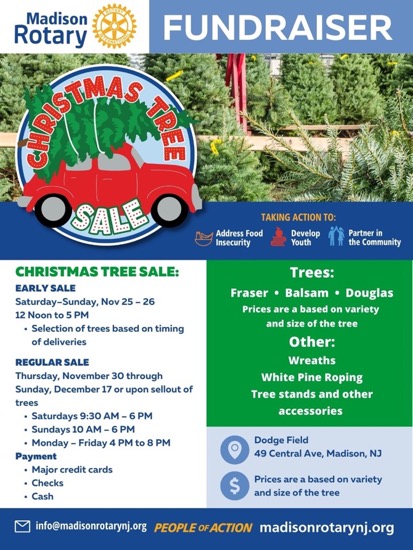 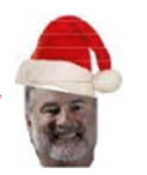 Another fixture of the holiday season is Rotary’s Christmas tree sale – led by our Head Elf – which offers great trees at great prices, and generates funds that Rotary then uses to support community service groups in Madison
Mayor Bob Conley, a/k/a “Head Elf”
49
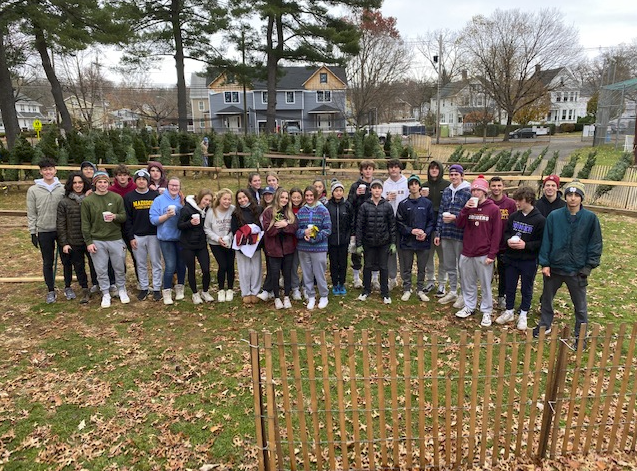 The tree sale is also a good service opportunity for our High School students, who help set up the tree lot, sell and package trees and act as cashiers to support the Rotary members working the sale
50
A lot of work, but fun and a great way to work with friends and colleagues, all for a good cause
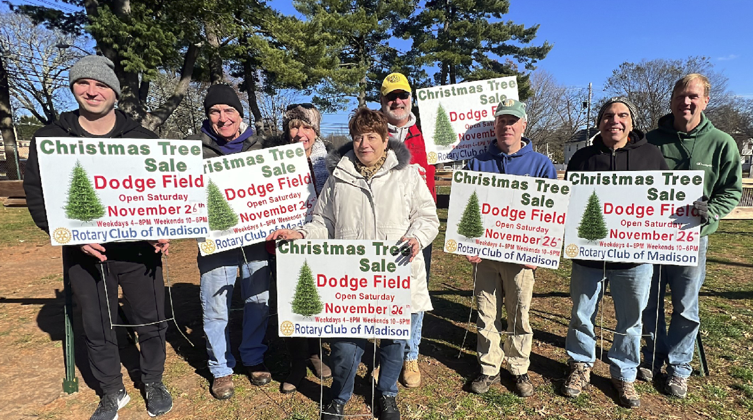 51
In one of our biggest projects in years, we are partnering with Madison Borough to plant “100 Trees for 100 Years” to celebrate our 100th year of service.
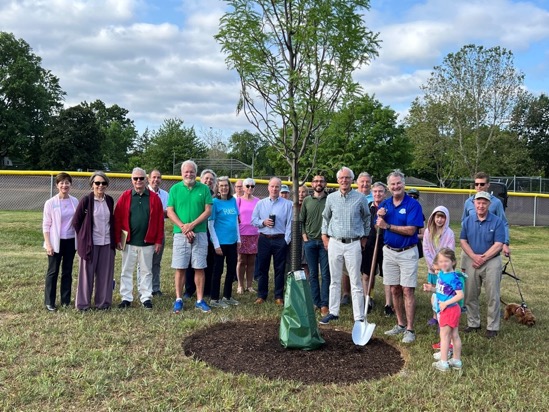 Our ceremonial first tree
52
The first batch of trees waiting to be planted in November 2023
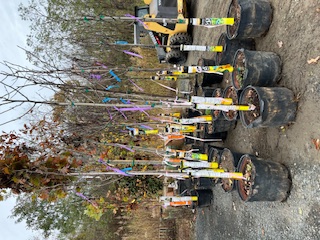 53
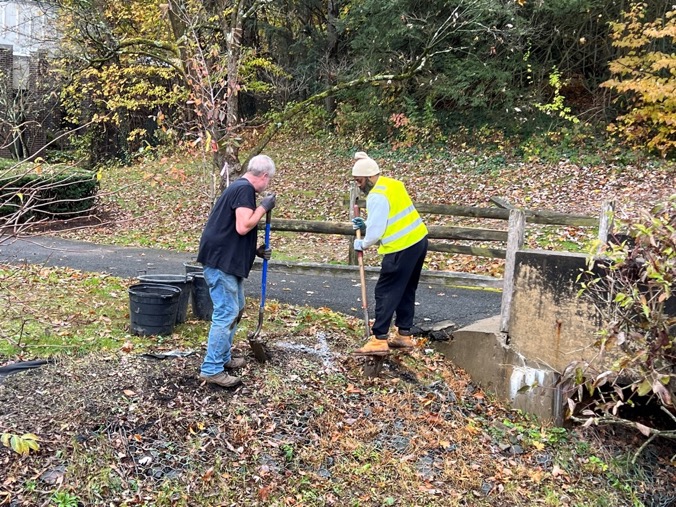 At the Library
54
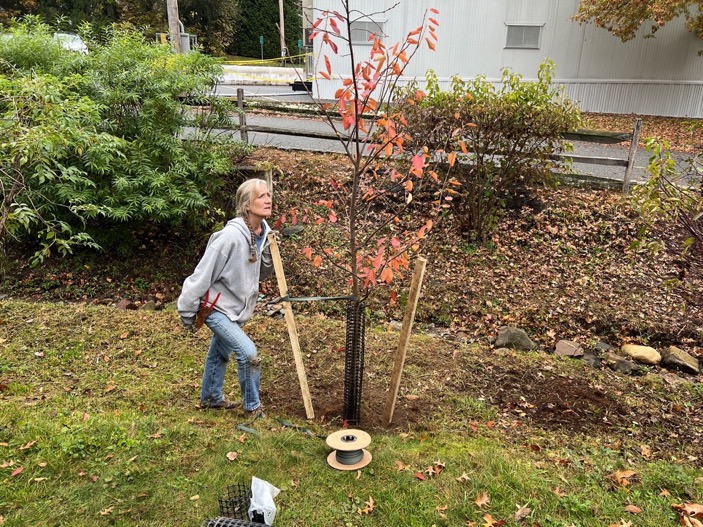 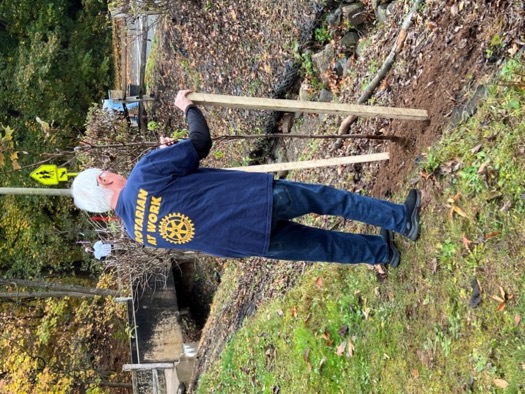 55
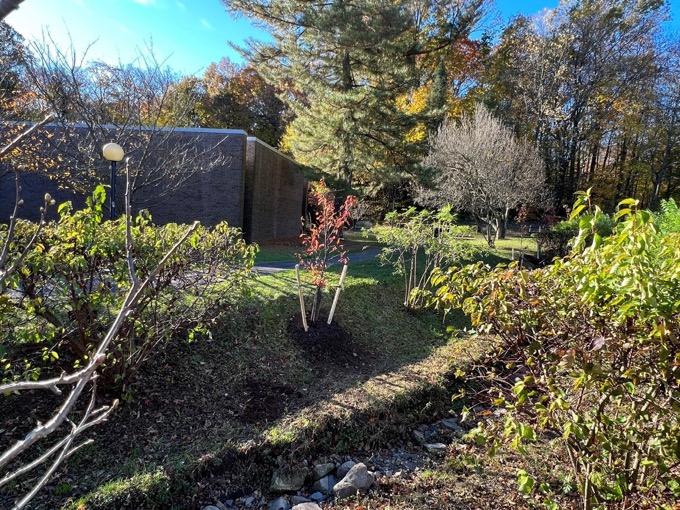 The new trees will help stabilize the slope at the streambed
56
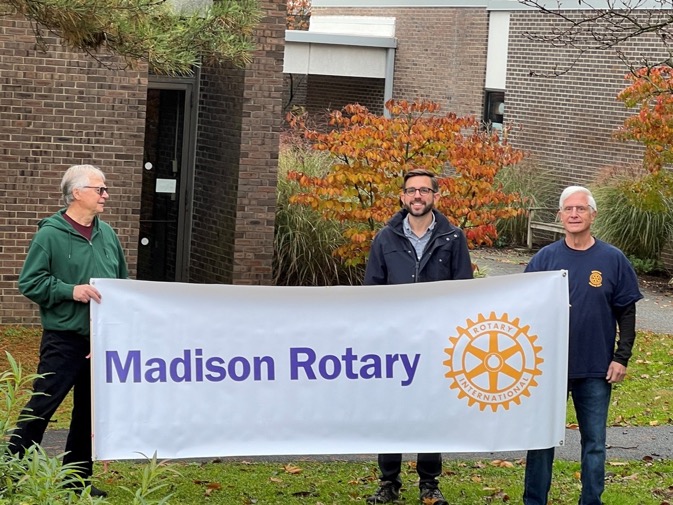 With our partners from the Shade Tree Management Board
57
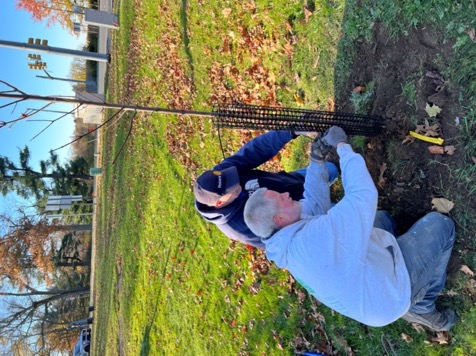 Attaching deer guards on the Water Tower trees
58
A Magnolia waiting to be planted at the Water Tower
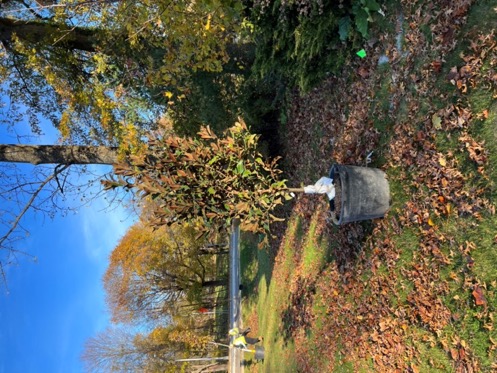 59
At Lucy D Anthony fields
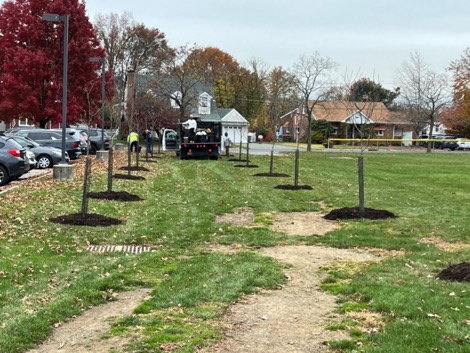 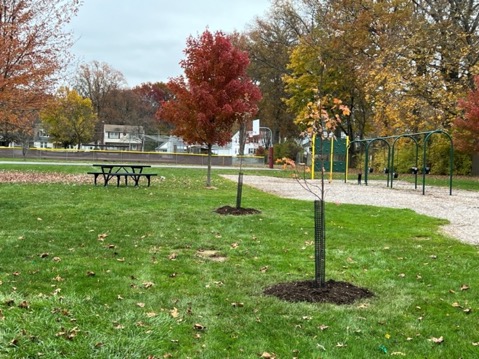 60
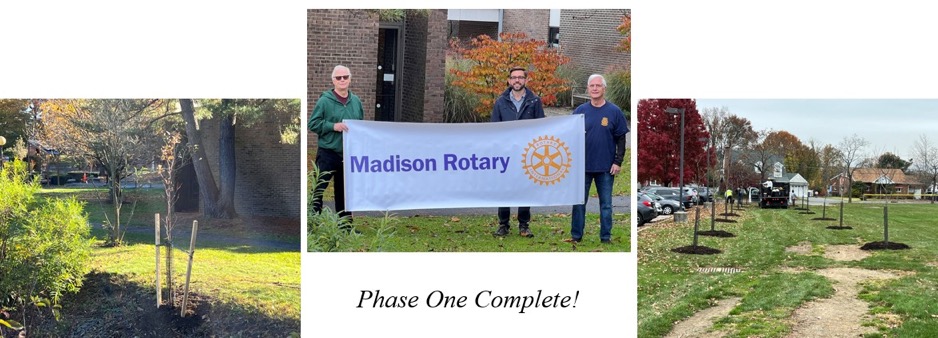 61
We are proud members of Rotary International, one of the biggest, most trusted charities in the world, and contribute to these key priorities:
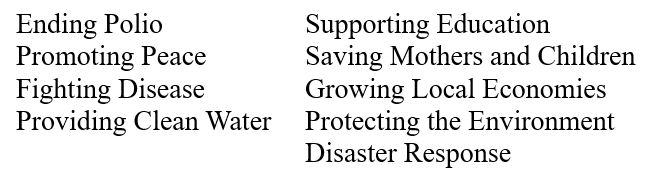 62
Celebrating 100 Years of Service
Looking Forward to 100 More!
Interested in learning more? Check out our full website at www.madisonrotarynj.org or contact us at info@madisonrotarynj.org
63